Welcome Back Seniors!
Music History IB
IB MUSIC HISTORY
"MUSIC IS THE UNIVERSAL LANGUAE OF MANKIND"
-Henry Wadsworth Longfellow, American poet
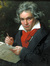 The Power of Music
“Music is ... A higher revelation than all Wisdom & Philosophy” ― Ludwig van Beethoven
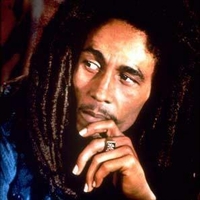 “One good thing about music, when it hits you, you feel no pain.” ― Bob Marley
Power of Music
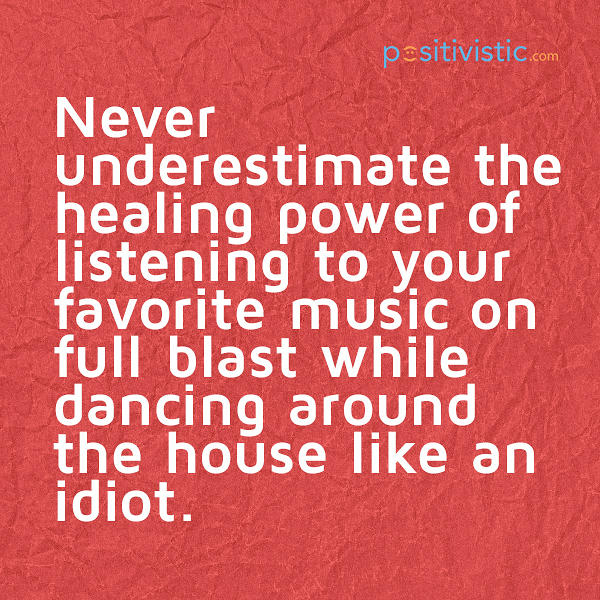 The Power Of Music
“If I were not a physicist, I would probably be a musician. I often think in music. I live my daydreams in music. I see my life in terms of music.”
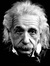 ​
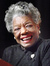 “Music was my refuge. I could crawl into the space between the notes and curl my back to loneliness.” ​
The Power of Music
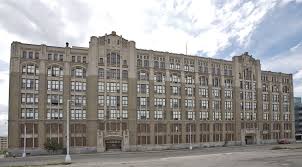 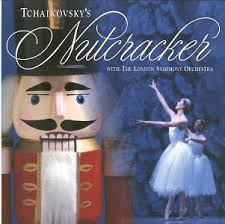 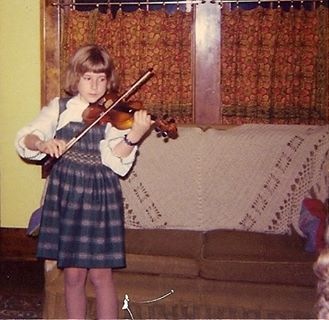 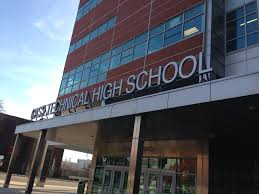 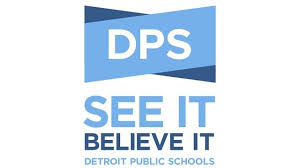 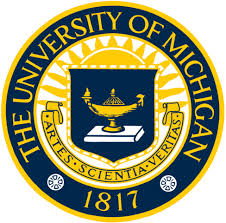 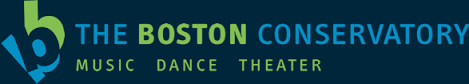 The Power of Music
Share a personal story about how you have been influenced by music.


What value is there in learning about music in school ? 


Describe  your favorite pieces of music.
IB Music History
What is the goal of this class? 

Class Syllabus 
https://www.cassorchestra.weebly.com
Word Wall
Integrity
Attitude
Respect 
Gratitude
IB Music History  Procedures
Cell phones
Punctuality
Supplies 
Seat assignments
Restroom 
Communication email/remind
QUESTIONS??
TONIGHT 9/4/18
Check out website and go over class syllabus with you parent/guardian https://cassorchestra.weebly.com/ib-music-history-sl.html
get supplies – 3 ring binder with one tab to separate notes and homework assignments
Join REMIND @d83f32
find a memorable melody and email it to me
deanna.burrows@detroitk12.org in the subject put “yourname - Music History”

QUESTIONS???
Memorable melodies
What makes a melody memorable?